Writing about literatureoctober 2019Library Research package
Joan Dalton
Liaison Librarian – English
jdalton@uwindsor.ca or ext. 3212
Agenda
assignment
http://leddy.uwindsor.ca/english
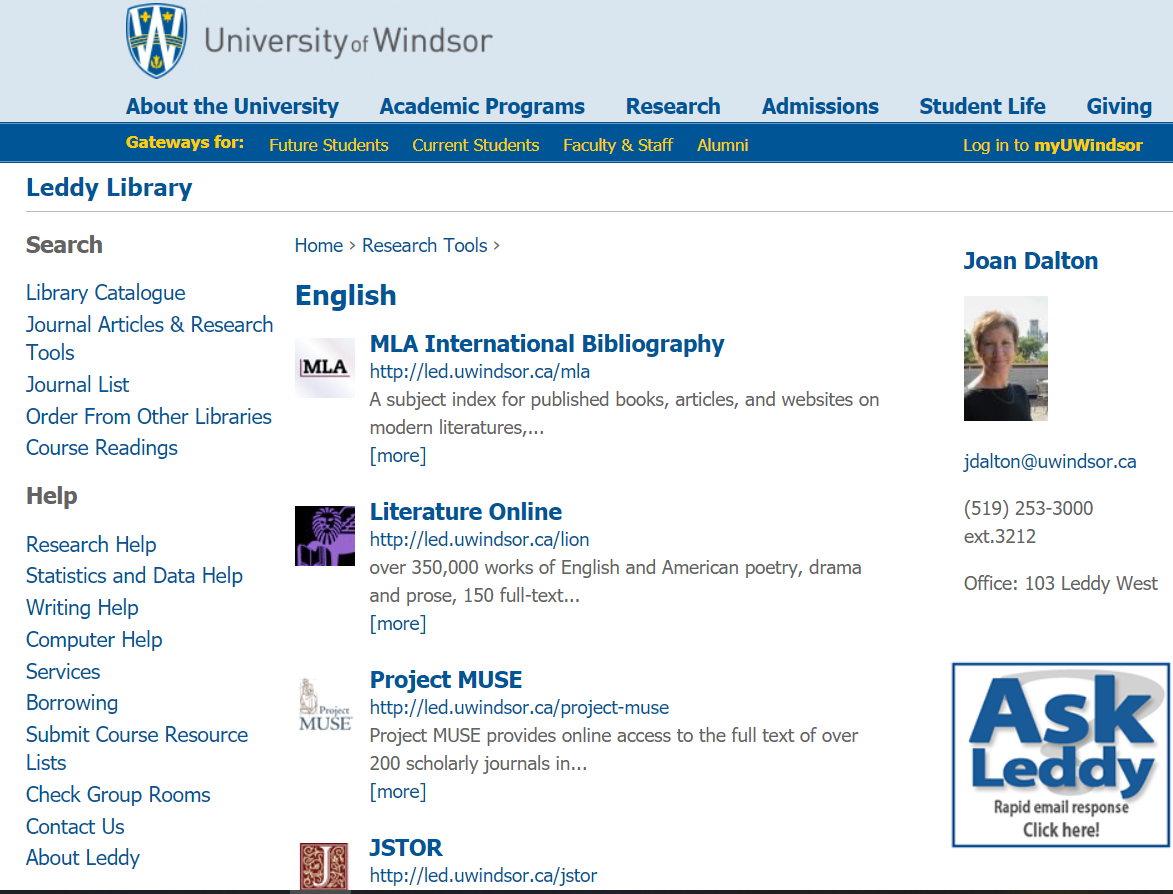 Search with awareness
Why is searching a library database 
different than searching Google?
Search with awareness
SCOPE  -- What is it? 
SOURCE -- Is it reliable, authoritative?
PURPOSE – When and why would I use it?
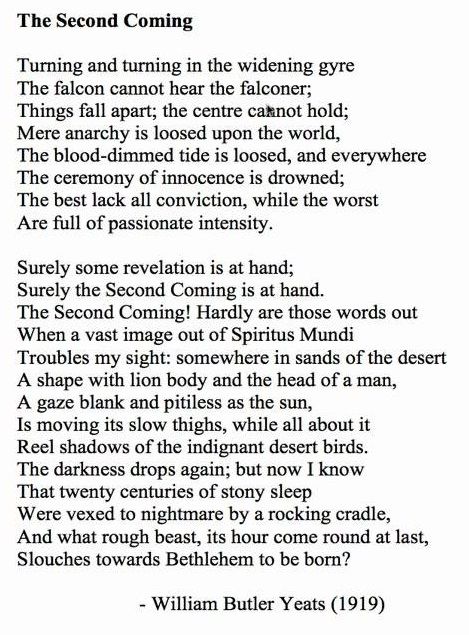 W.B. Yeats, 
The Second Coming
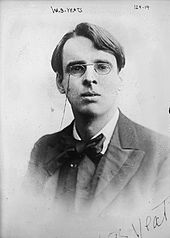 What do you know about

William Butler Yeats
1865-1939
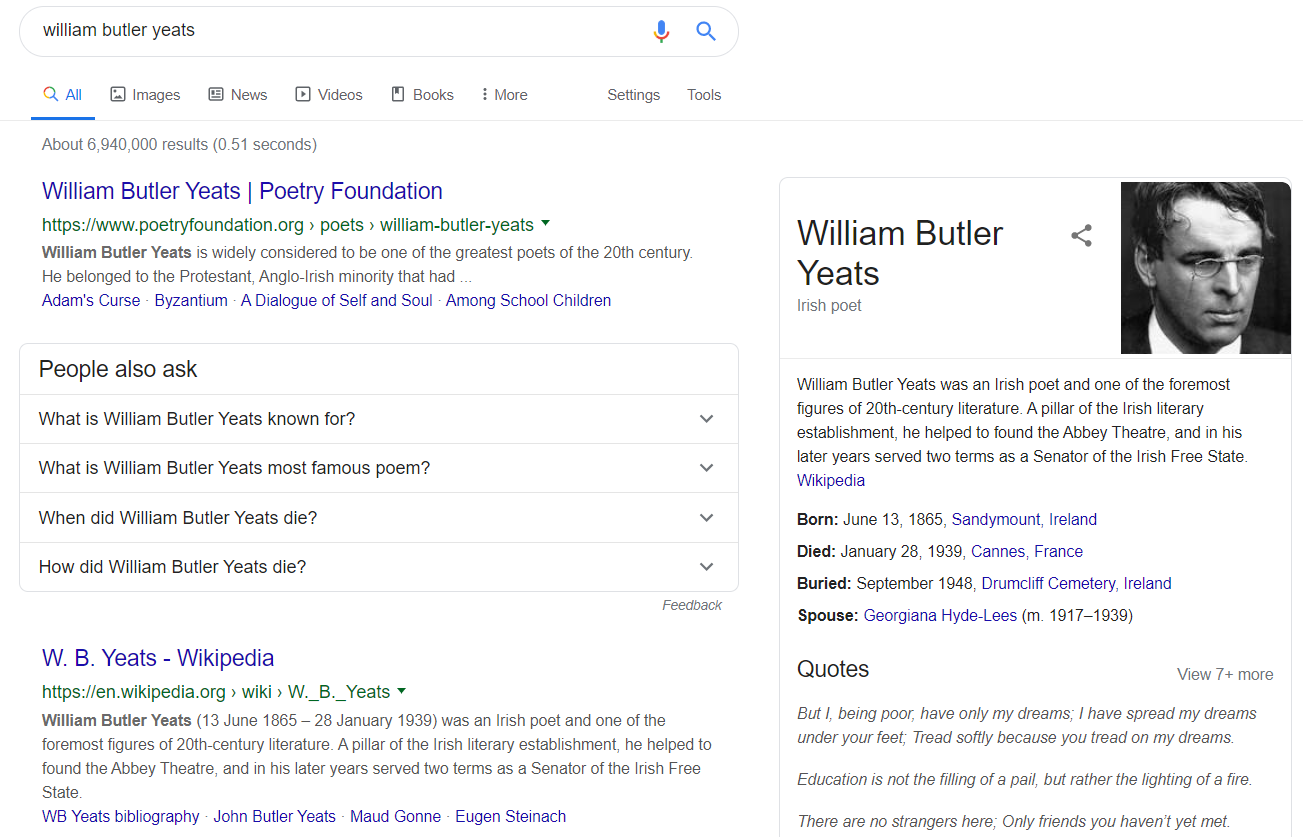 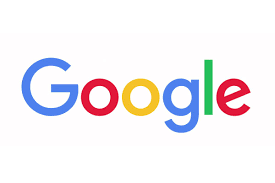 Database records (common fields of information = metadata)
AUTHOR
ARTICLE TITLE  	(CHAPTER TITLE)
JOURNAL TITLE 	(BOOK TITLE)
ABSTRACT		
DATE
SUBJECT HEADING
http://leddy.uwindsor.ca/english
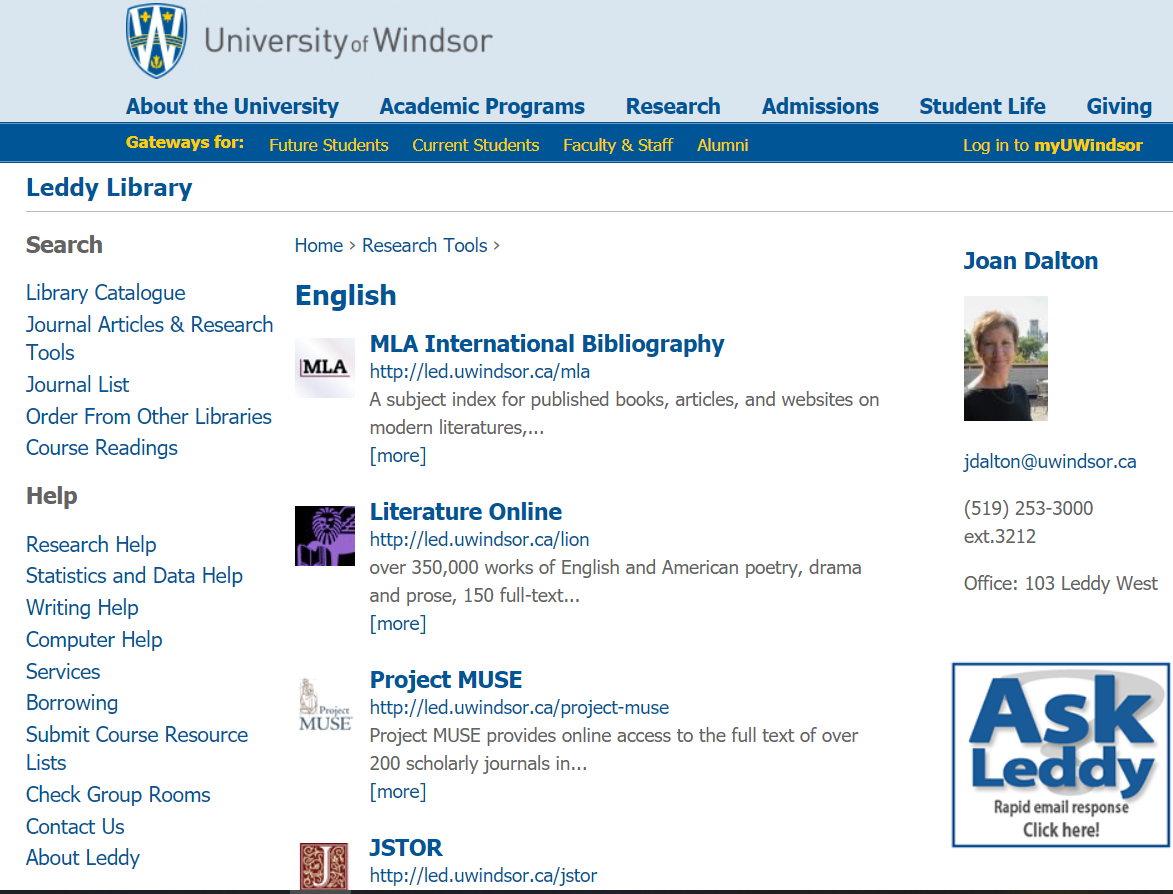 Literature Online
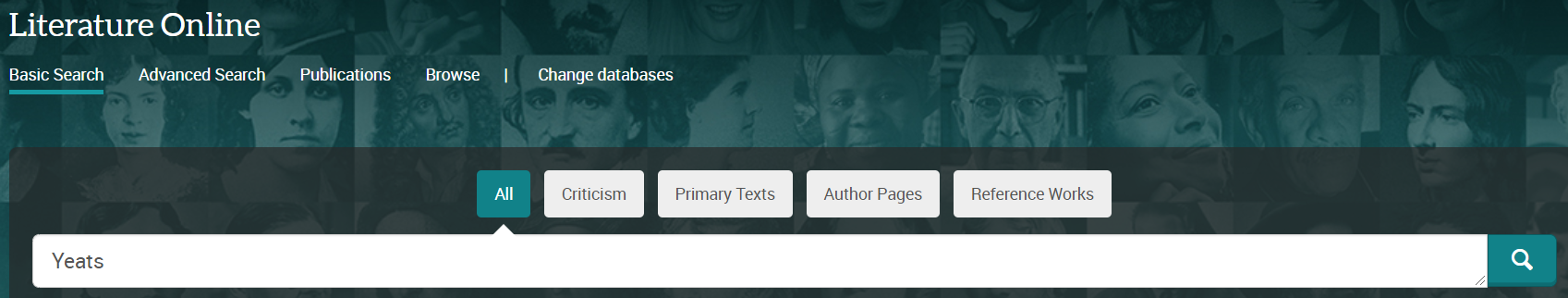 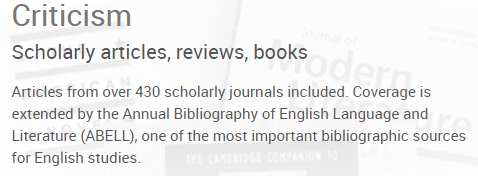 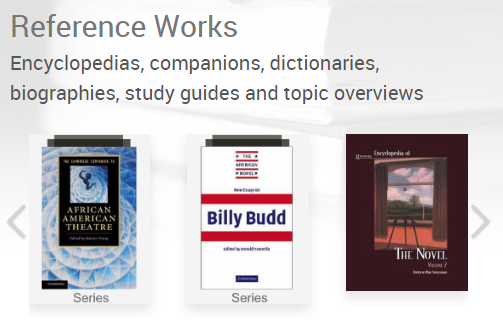 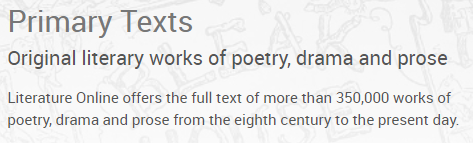 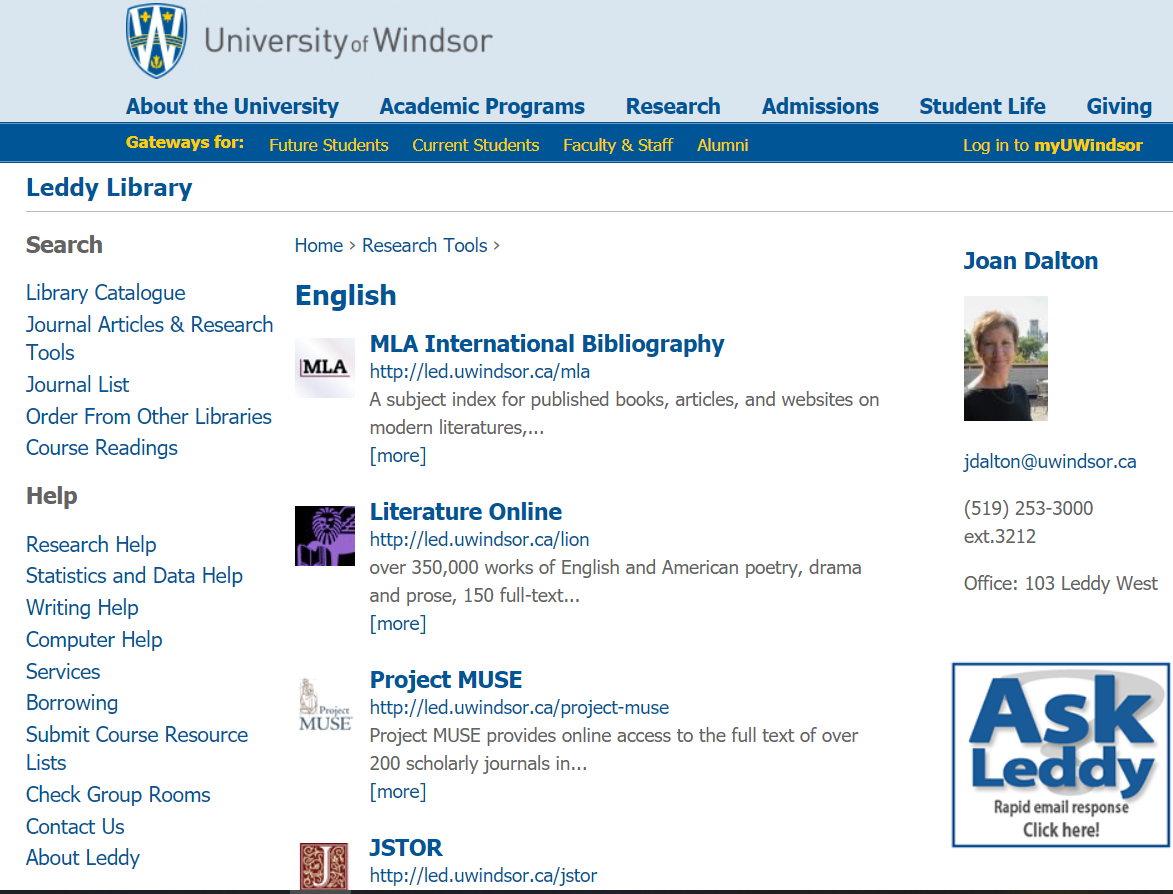 http://leddy.uwindsor.ca/english
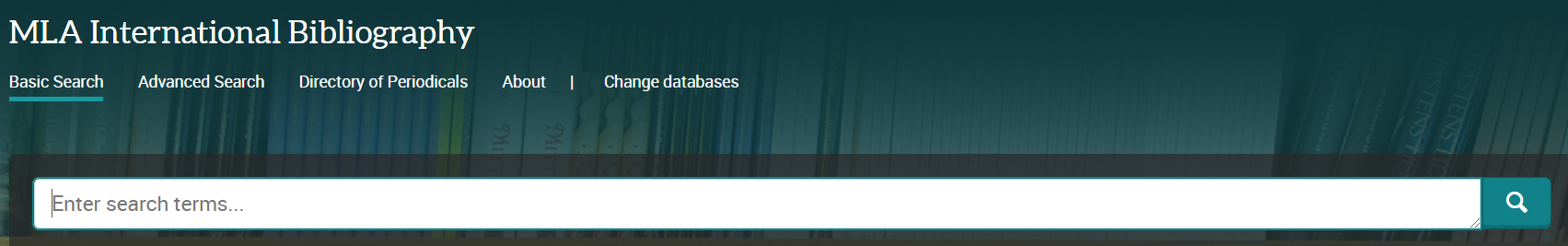 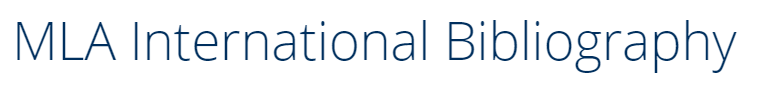 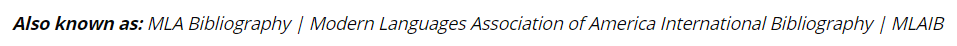 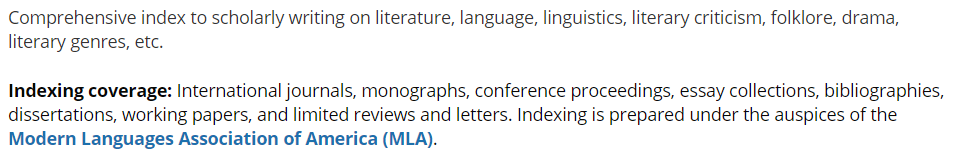 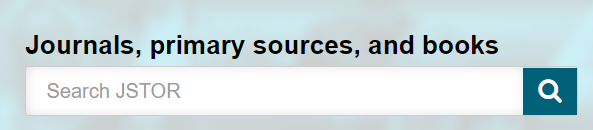 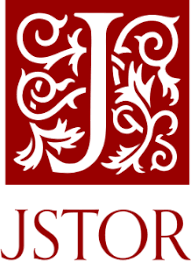 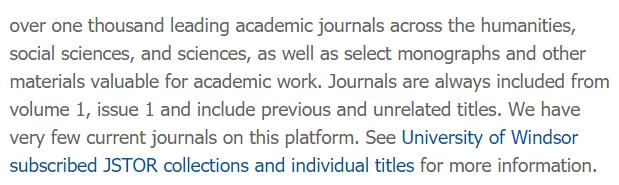 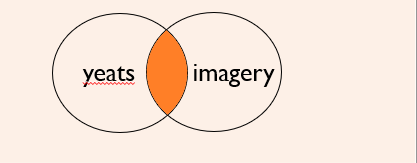 yeats
imagery
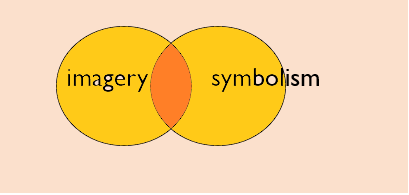 imagery
symbolism
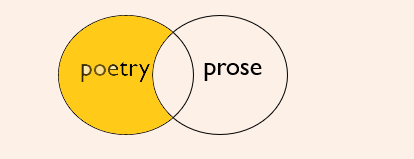 prose
poetry
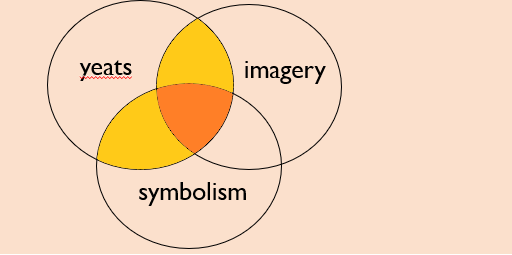 symbolism